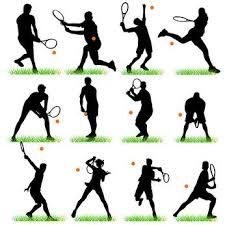 1/8
TECHNIQUE=LIBERTE
On confond souvent maitrise, performance et académisme gestuel.

A part au service, le joueur doit apporter une réponse à une situation donnée.
2/8
CHRONOLOGIE DE L’ACTE MOTEUR
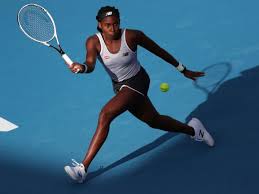 3/8
DEUX APPROCHES…
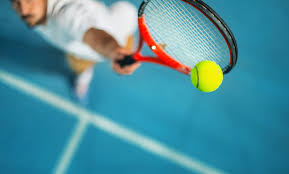 4/8
… POINT DE DEPART
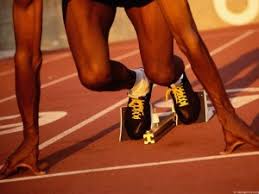 QUOI FAIRE 
(Règles du jeu)
Développer
Développer
Développer
5/8
… RESPECT DE LA CHRONOLOGIE
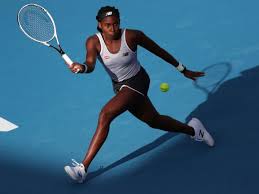 6/8
… POINT DE DEPART
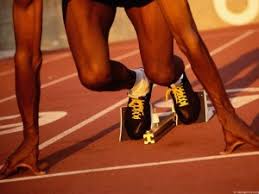 COMMENT FAIRE 
(Forme gestuelle)
Développer
Développer
Développer
7/8
… TENTATIVE D’APPRENTISSAGE ISOLE
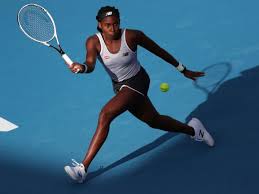 8/8
CHOISISSEZ LE PLUS RICHE !
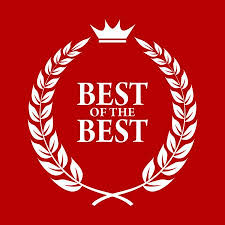